Ethics and responsibilities in the workplace and marketplace
Chapter 12
MGMT 3480
Nicholous Deal, MBA
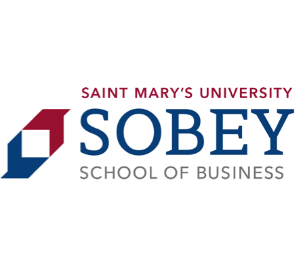 Outline
Corporation’s key stakeholder relationships
Employees in the workplace
Consumers and consumption
Competitors and competition
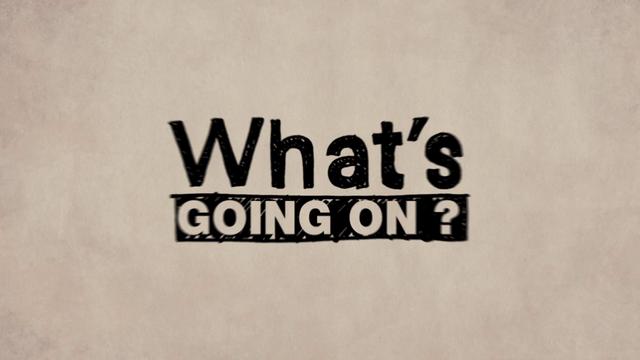 Key stakeholder relationships
There is a lot to discuss in terms of the ethical issues inherent in the workplace and marketplace, but we will broadly focus on four stakeholders: 
Employees
Consumers
Competitors
Suppliers
Purpose of this particular lecture is not to provide a comprehensive examination of each issue, but instead an appreciation of a wide range, multiplicity, and complexity of issues existing in this area.
Key stakeholder relationships
Employees are almost always identified by corporations as critical or key stakeholders.
The relationship with this stakeholder group has always been a challenge, and given the downsizing, retrenchment, and technological changes of the recent past it will be even more so.
Many employee groups are seeking greater participation in decisions affecting the work environment. Why? Participation of employees in decision making leads to greater “buy in.” 
Many businesspeople are also committed to greater employee involvement as an approach to improving working conditions and performance.
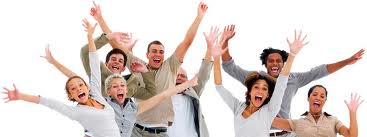 Employees in the workplace: key issues
Work conditions 
safety, working hours, work-life balance, wellness program, etc.
Workforce reduction 
notice, severance, responsibility to retain or assist in relocation.
Privacy 
health and drug testing, monitoring of electronic communications, data protection, freedom from intrusion(s). 
Fair compensation
pay based on performance, pay equity, pension plans, availability of fringe benefits.
Employees in the workplace: key issues
Diversity management
Freedom from discrimination and harassment, equal opportunities, employment equity, physical accessibility. 
Right to due process
promotion and dismissal policies, discipline and procedures, access to employment files.
Employee participation
freedom of speech and whistle blowing, right to join a union, consultation.
Right to work
fairness in interviews, non-discriminatory policies.
The work ethic
The Work Ethic
Set of values which holds that work is important to members of society; is a purposeful activity; that some gain (e.g., money) is involved, and that through work person contributes to society and becomes better individual.
Contemporary implications on the work ethic:
Workplace stress
Fringe benefits changing
Compensation based on performance
Work-life balance
Moonlighting
Job insecurity
Labour skills shortage
Employee loyalty
Employee loyalty
The commitment by employees to the organization they work and/or the trained profession (loyalty must be reciprocal to be effective).
Some consider loyalty to self more important than to the corporation.
Measuring loyalty can be difficult but is the role of management to cultivate this behaviour in organizational life.
The blind loyalty of employees that may have existed in the past is unlikely today.
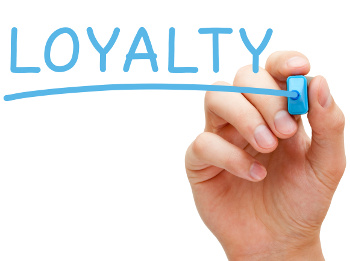 Managing employment diversity
Despite improvements in labour and human rights legislation, some individuals or groups in workforce still claim unfair treatment by employers.
Discrimination is the preferential (or less than preferential) treatment on bases not directly related to qualifications of the job or performance on the job. 
Categories include:
Racio-ethnicity 
Gender
Age
Disability
Marital status
Physical appearance
Sexual orientation
Health
Political persuasion
Managing employment diversity
Legislation to address discrimination:
Employment Equity Act; Canadian Human Rights Act.
Employment equity:
The fair and equal treatment of employees.
Diversity Management:
Voluntary initiative beyond what is required by law to eliminate discrimination.
The Canadian Human Rights Act (R.S., 1985, c. H-6); its purpose is to:
extend the laws in Canada to give effect . . . to the principle that allindividuals should have an opportunity equal with other individuals to make for themselves the lives that they are able and wish to have and to have their needs accommodated, consistent with their duties and obligations as members of society, without being hindered in or prevented from doing so by discriminatory practices based on race, national or ethnic origin, colour, religion, age, sex, sexual orientation, marital status, family status, disability or conviction for an offence forwhich a pardon has been granted.
Influence of feminist ethics
Feminist ethics
Defined as “a diverse set of gender-focused approaches to ethical theory and practice.”
Objective is to develop non-sexist ethical principles, policies, and practices in society. 
With regard to business organizations, women have not advanced as owners, managers, professionals, and members of boards of directors relative to men, creating a demand for gender equality and dignity for women. 
Many gender-centered approaches to ethics.
Care-focused ethics highlight differences between men and women and their inferior status of women. 
Power-focused approach emphasizes issues related to domination and subordination of women.
Privacy and engagement
Workplace Privacy 
Personal Information Protection and Electronic Documents Act (PIPEDA).
Employees and CSR
Employee engagement: The emotional and intellectual commitment of an individual or group to an organization that supports building and sustaining business performance.
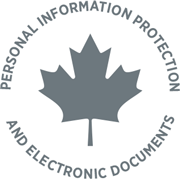 Consumers and consumption
Consumer sovereignty is a loosely defined term yet several essential elements are included in the following:
consumers dictate goods and services to be provided;
elements of democracy are present;
consumers make their own choices;
economic system operates more efficiently when consumers determine production.
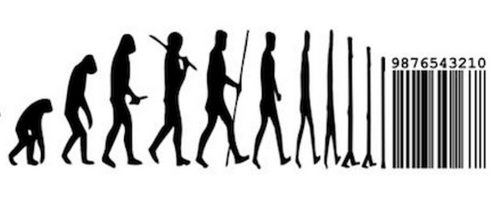 Consumers and the marketplace
Consumers may be manipulated by persuasive, at times misleading, advertising. BUT… we (consumers) do have some influence on the corporation and the marketplace.
The most obvious influence is the decision whether or not to purchase (‘vote-with-your-dollars’) a corporation’s products or services.
Consumerism is a social movement seeking to protect and augment the rights and powers of buyers in relation to sellers.
Consumers may also influence through forming action groups (e.g. Consumers’ Association of Canada and the Automobile Protection Association) 
Consumer rights
To choose, to be heard, to education, to redress, to be informed, to safety, to a healthy environment.
Issue: Is the customer always right?
Simon Sinek: Actually, the customer is NOT always right
https://www.youtube.com/watch?v=dknDYkk-ZDQ
The Competition Bureau
Consumers demand a wide range of ethical or socially responsible products, goods, and services.
The Competition Bureau promotes truth in adverting in the marketplace by discouraging deceptive business practices and by encouraging the provision of sufficient information to enable informed consumer choice. 
False or misleading ordinary selling price representations – the ordinary selling price provisions of the Act are designed to ensure consumers are not misled by inflated regular prices. 
Pyramid selling – Business practice is illegal in Canada.
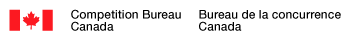 The Competition Bureau
Performance representation not based on adequate and proper tests – Businesses should not make any performance claim unless they can back them up 
Act strictly prohibits: 
The sale or rent of a product at a price higher than advertised;
“Bait-and-switch” selling; 
Supply of a product at a price that exceeds the lowest of two or more prices clearly express in respect to the product;
Any promotional content that does not disclose the number and value of prices (and odds of winning); 
Misleading warranties and guarantees;
Unauthorized use of tests and testimonials.
Consumer rights and responsibilities
Rights illustrate a source of influence for consumer stakeholders, but with rights come responsibilities.
Competition
Government influence to encourage competition.
Canadian Competition Act: Conspiracy, bid-rigging, predatory pricing, review of mergers, abuse of dominant position.
Factors determining competitive behaviour:
Entrepreneurship;
Deregulation and privatization; 
Technology; 
Decline of natural monopoly; 
Global trends in trade; 
Mergers/takeovers (concentration of corporate power).
Group case: EpiPen price increase
https://www.youtube.com/watch?v=H0RxOZwzdvk
Group case